Welcome to        The Wonderful World  of
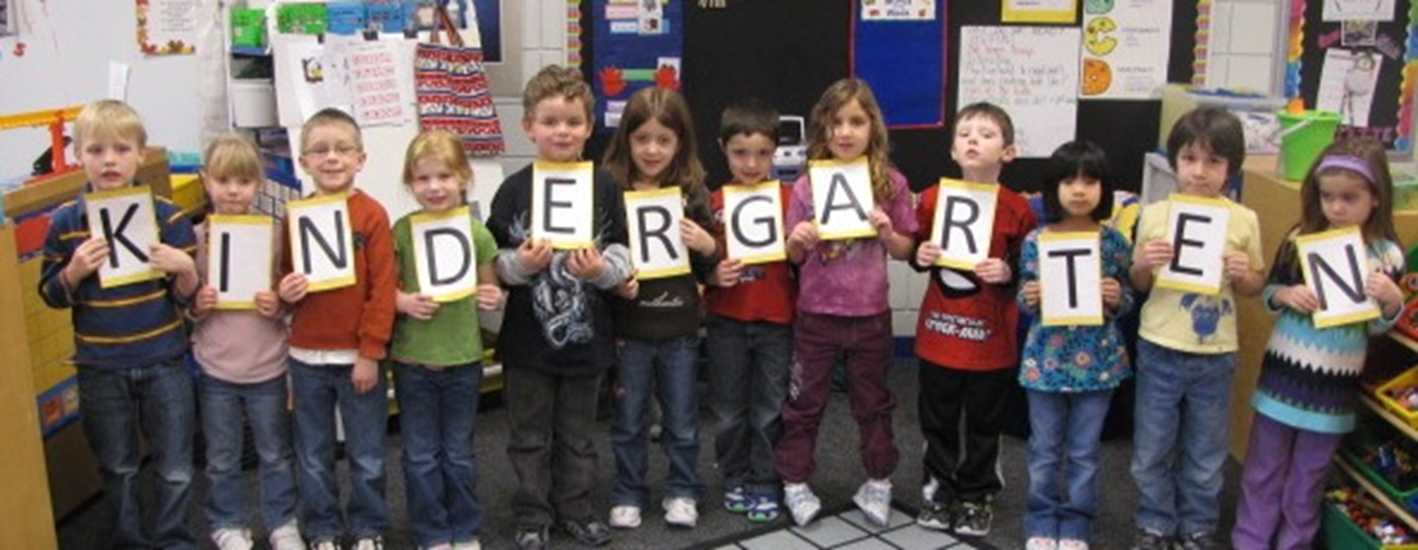 What does a regular  half day Kindergarten look like?
We meet the children at the Flagpole.
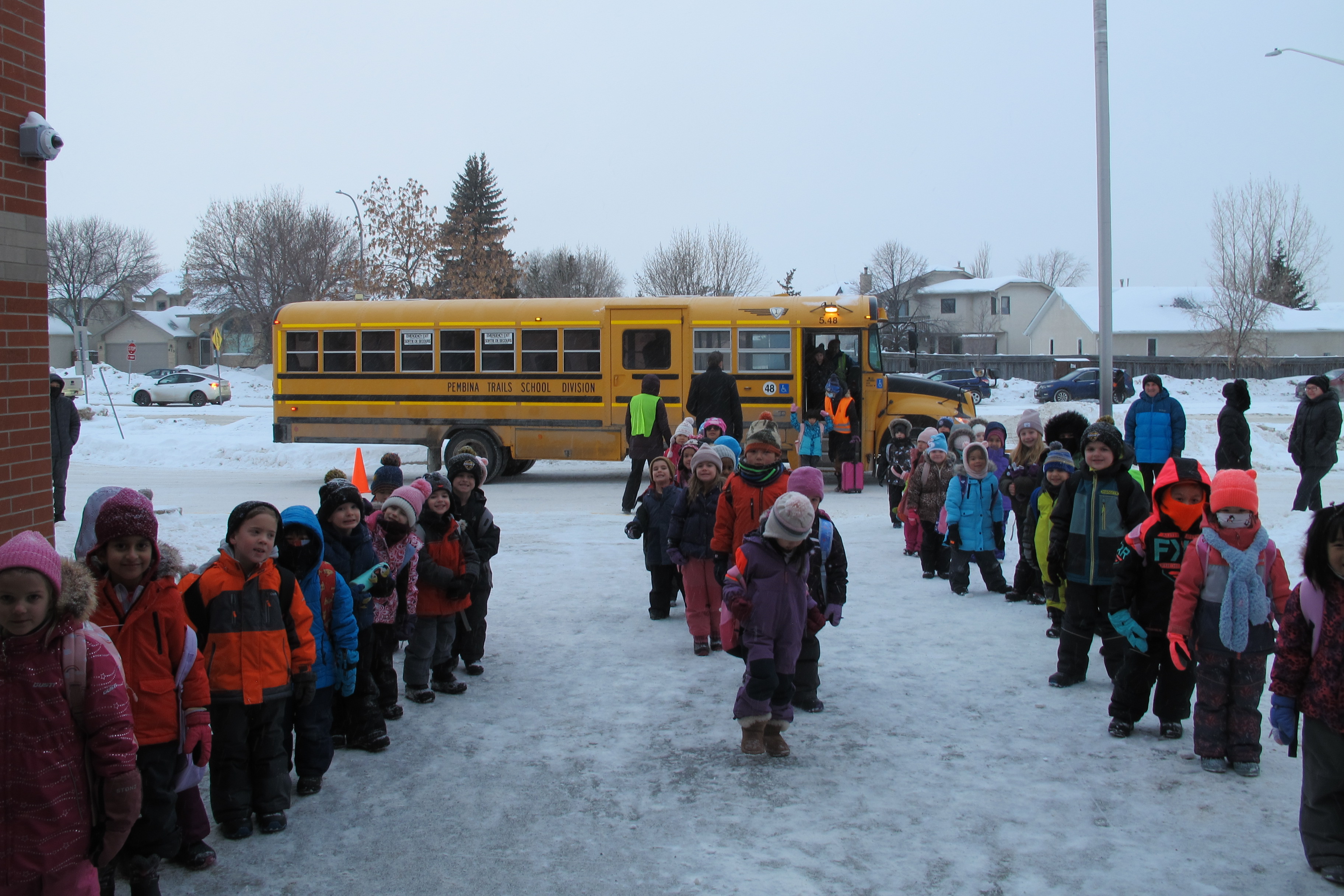 They come into the school and remove outdoor shoes/boots.Then come into the classroom and get ready for the day. They hang up their backpacks and jackets and then put on their indoor shoes.
Independence / routines 
Shoes and Velcro (shoes to show)
Backpack
Label clothing (look at the lost and found on the way out)
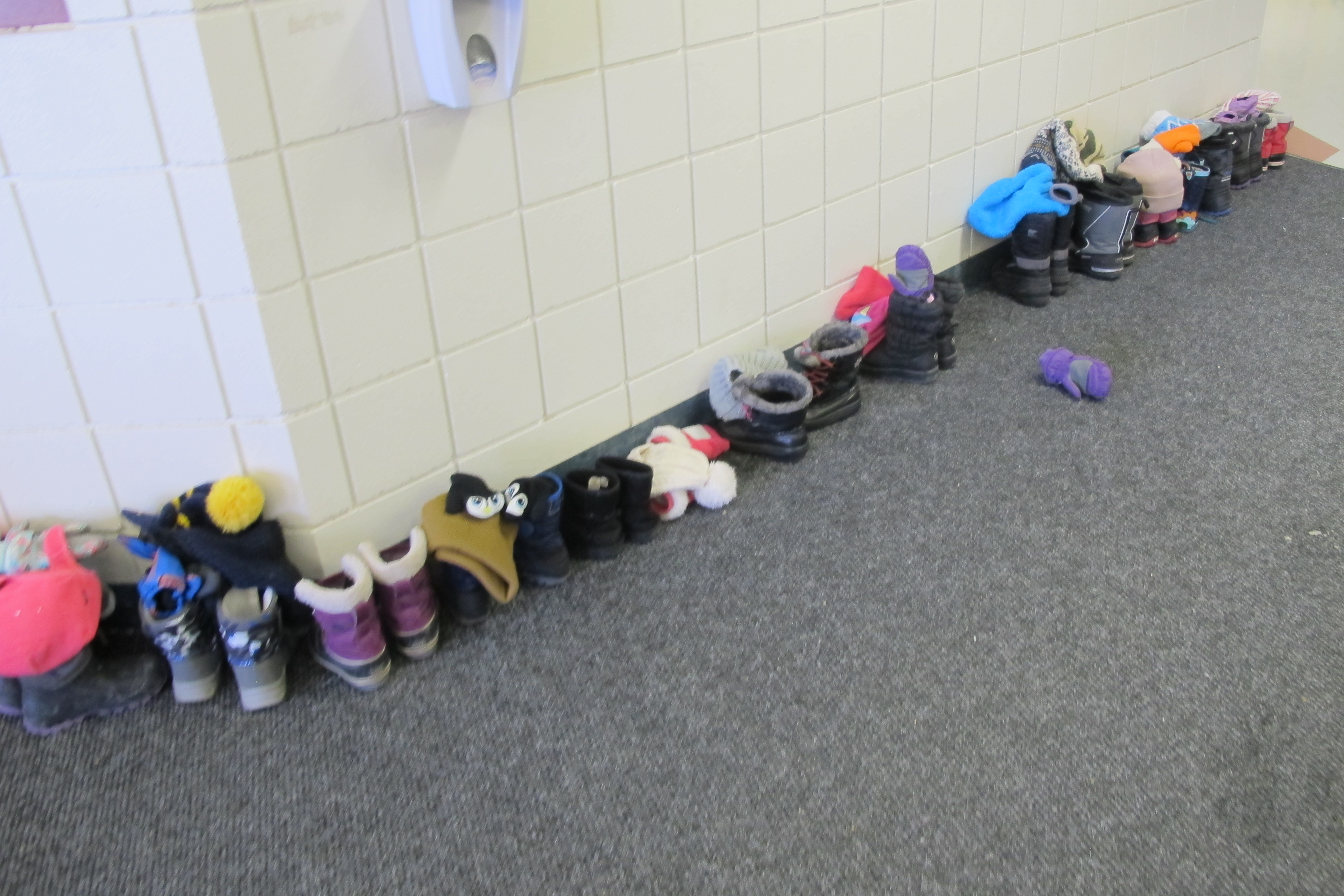 Visual Schedule
O Canada
Land Acknowledgments 
Announcements
Attendance 

Children thrive on routines. We work on daily routines in September that carry us through the year. Arriving on time and consistent attendance are  important parts of routines.
Our job of the day varies depending on what we are working on:
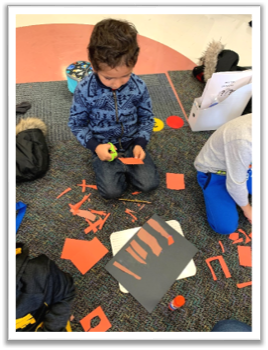 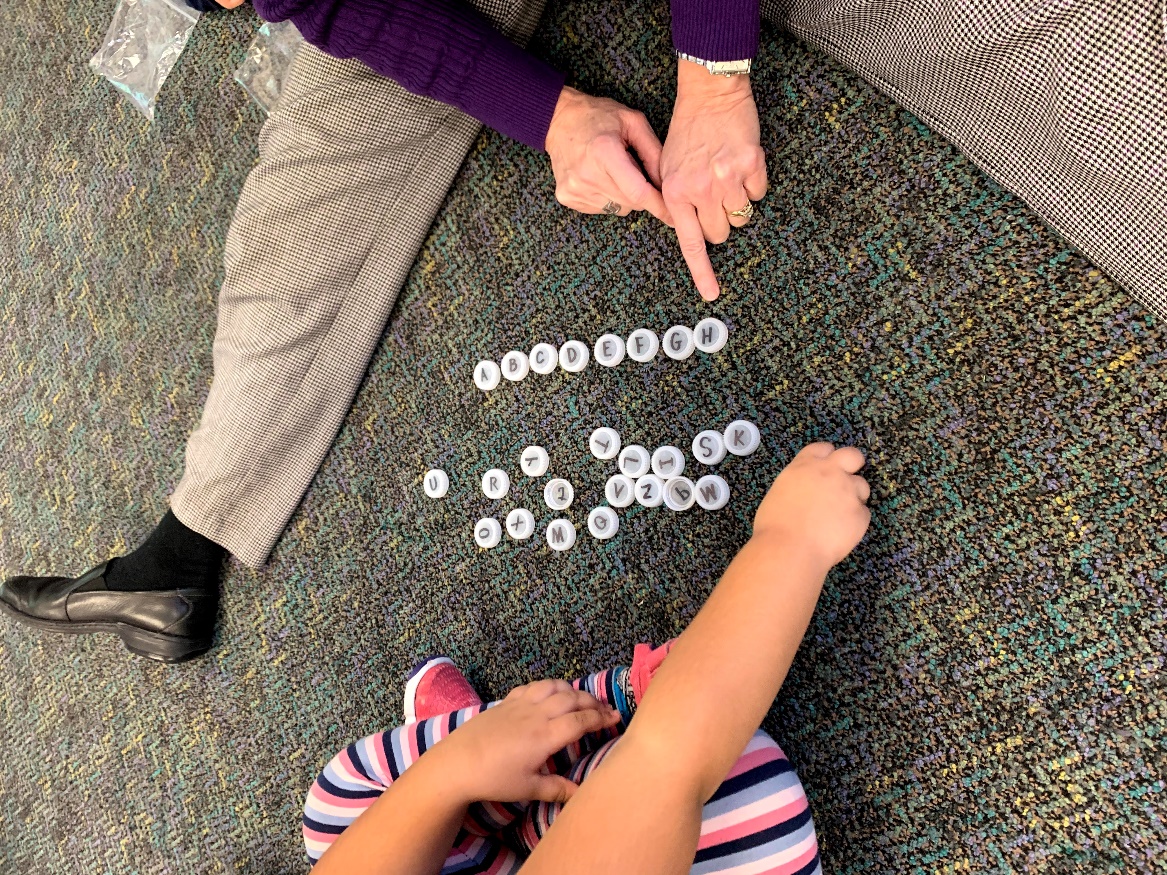 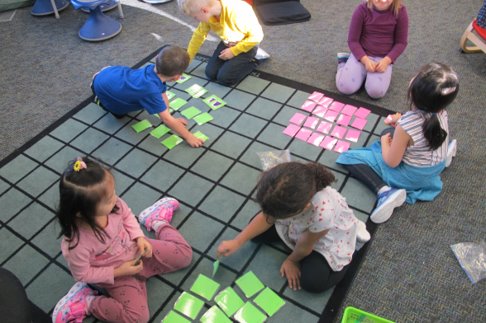 Alphabet Work 
Number Work
Phonemic Awareness
Cutting / gluing
Fine motor
Listening Activities
Songs and movement
Following Directions
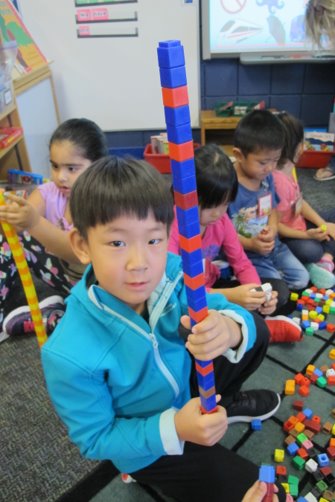 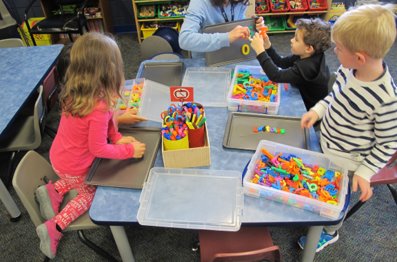 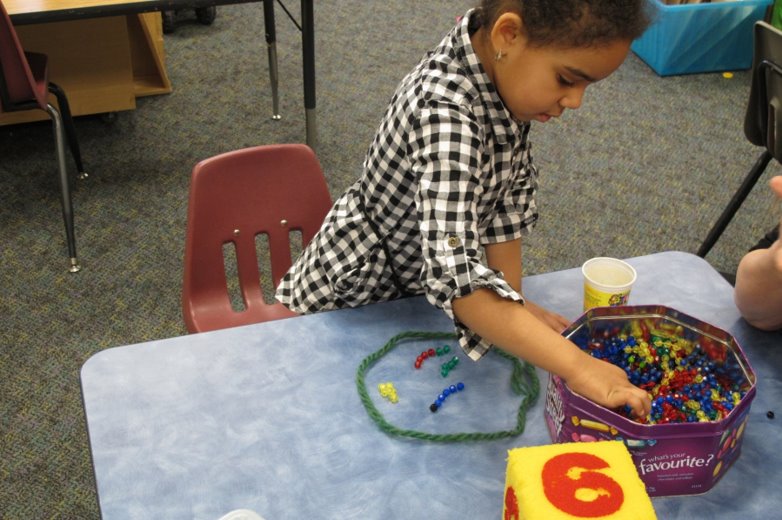 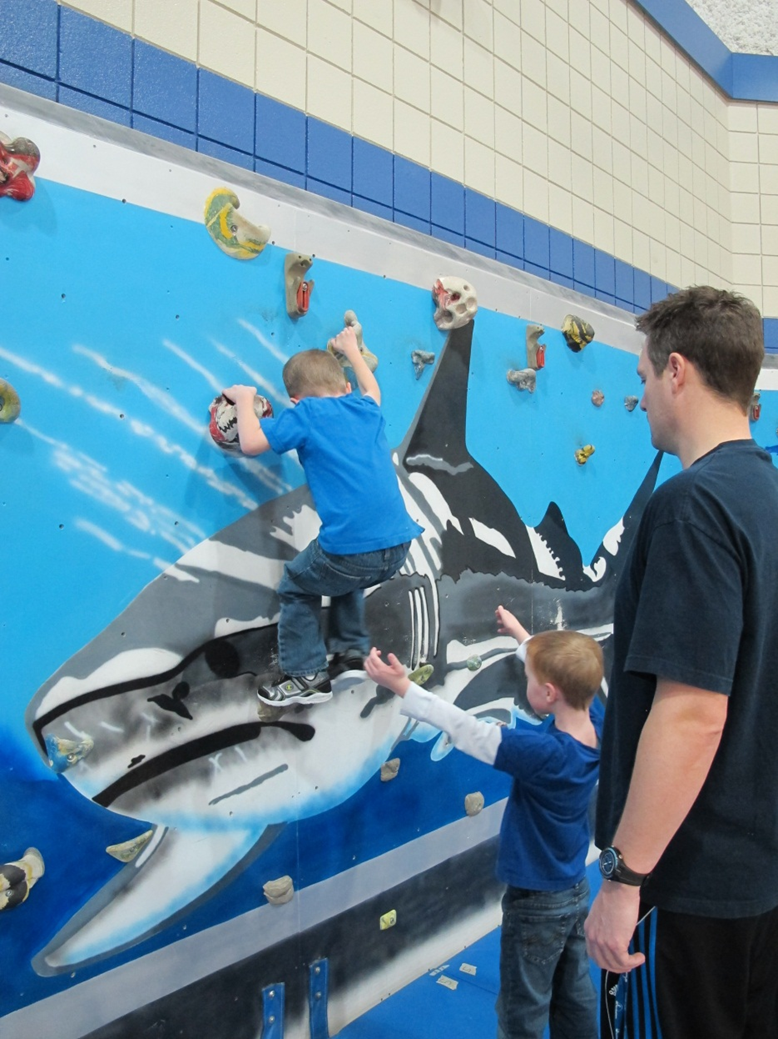 Specialists
Gym three times a cycle
Music two times a cycle 
Library once a cycle (responsibility)
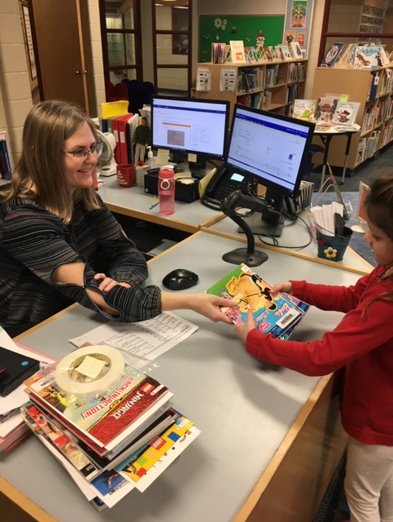 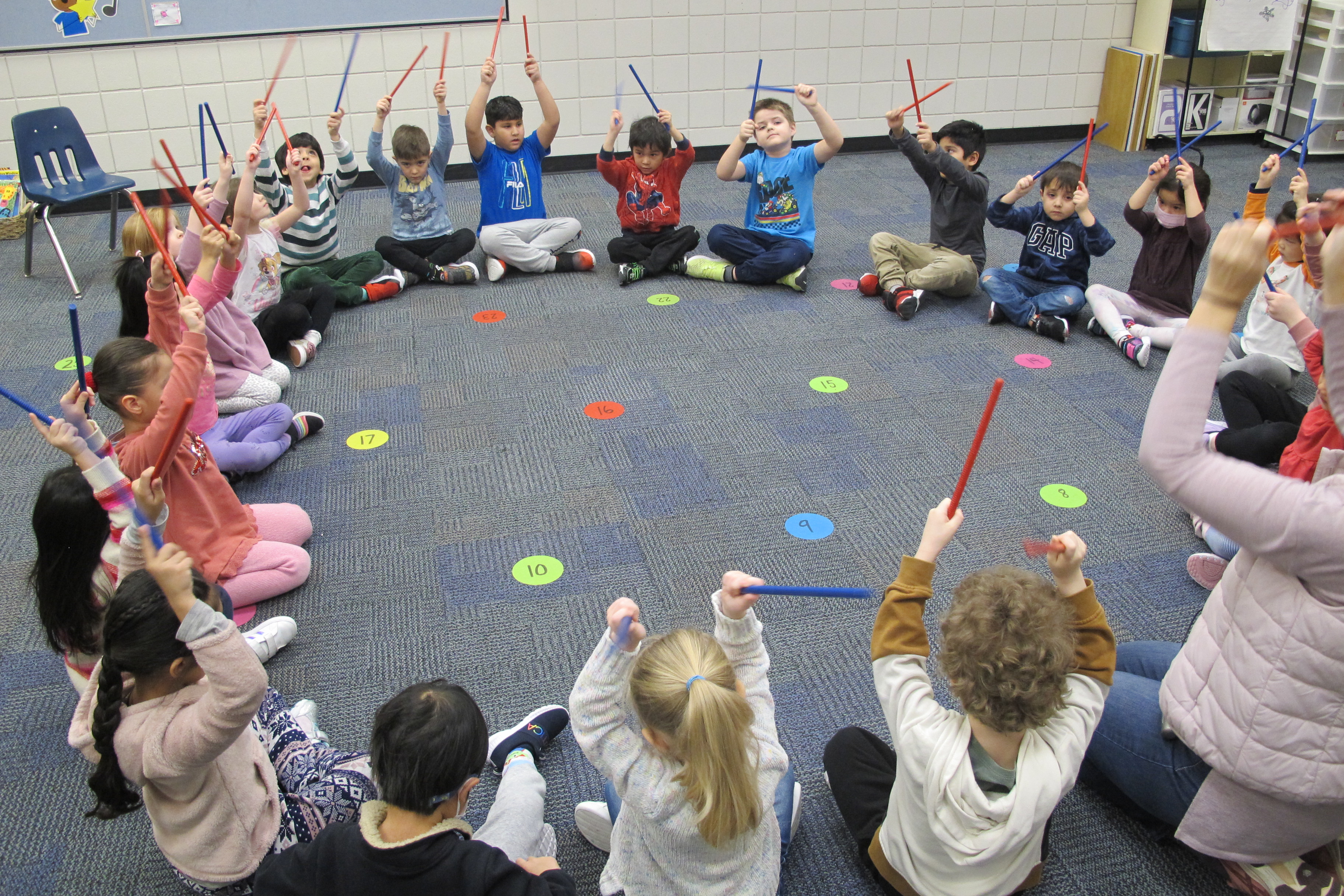 Snack and chat and story time
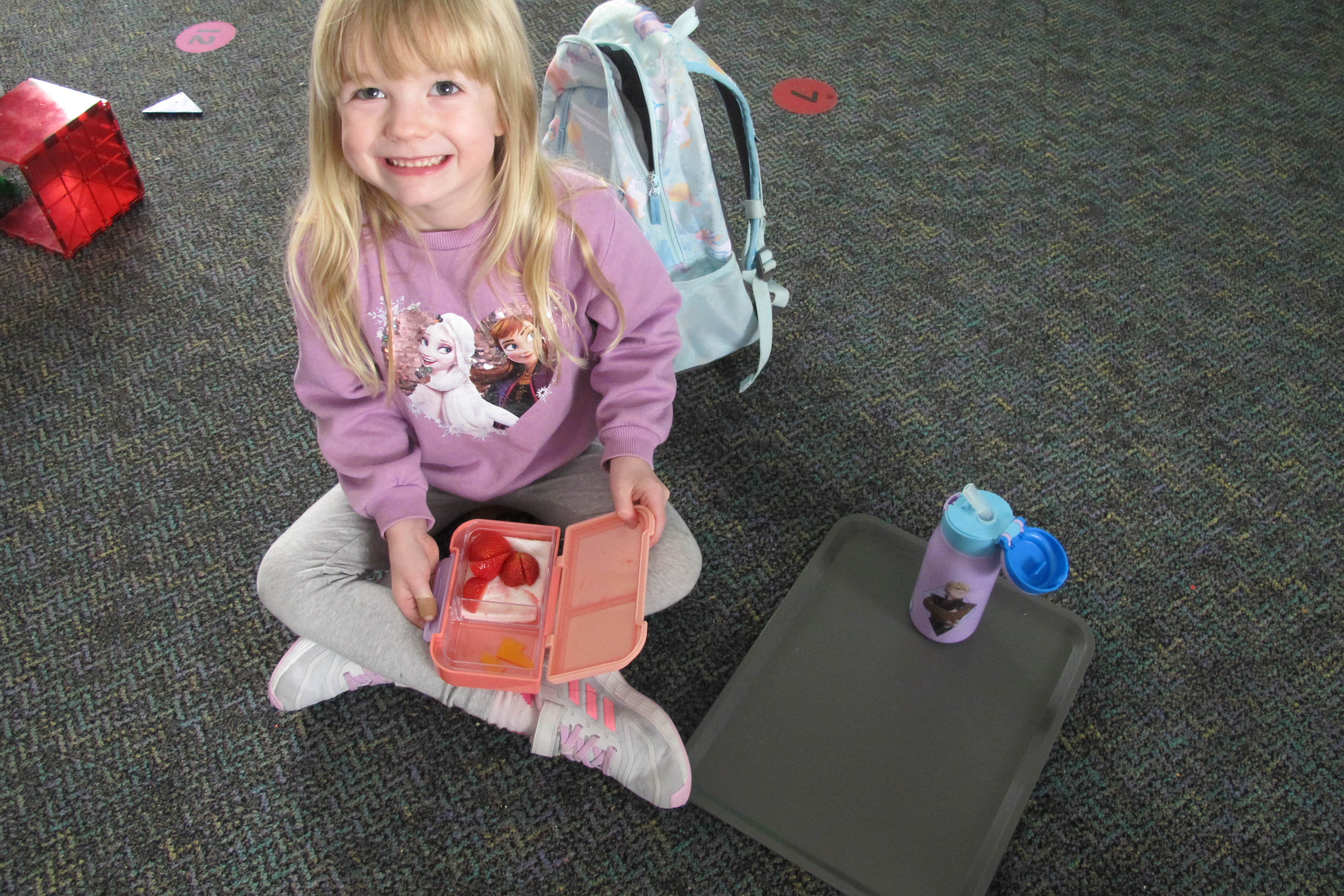 healthy snacks please 
not a lunch
Water bottle
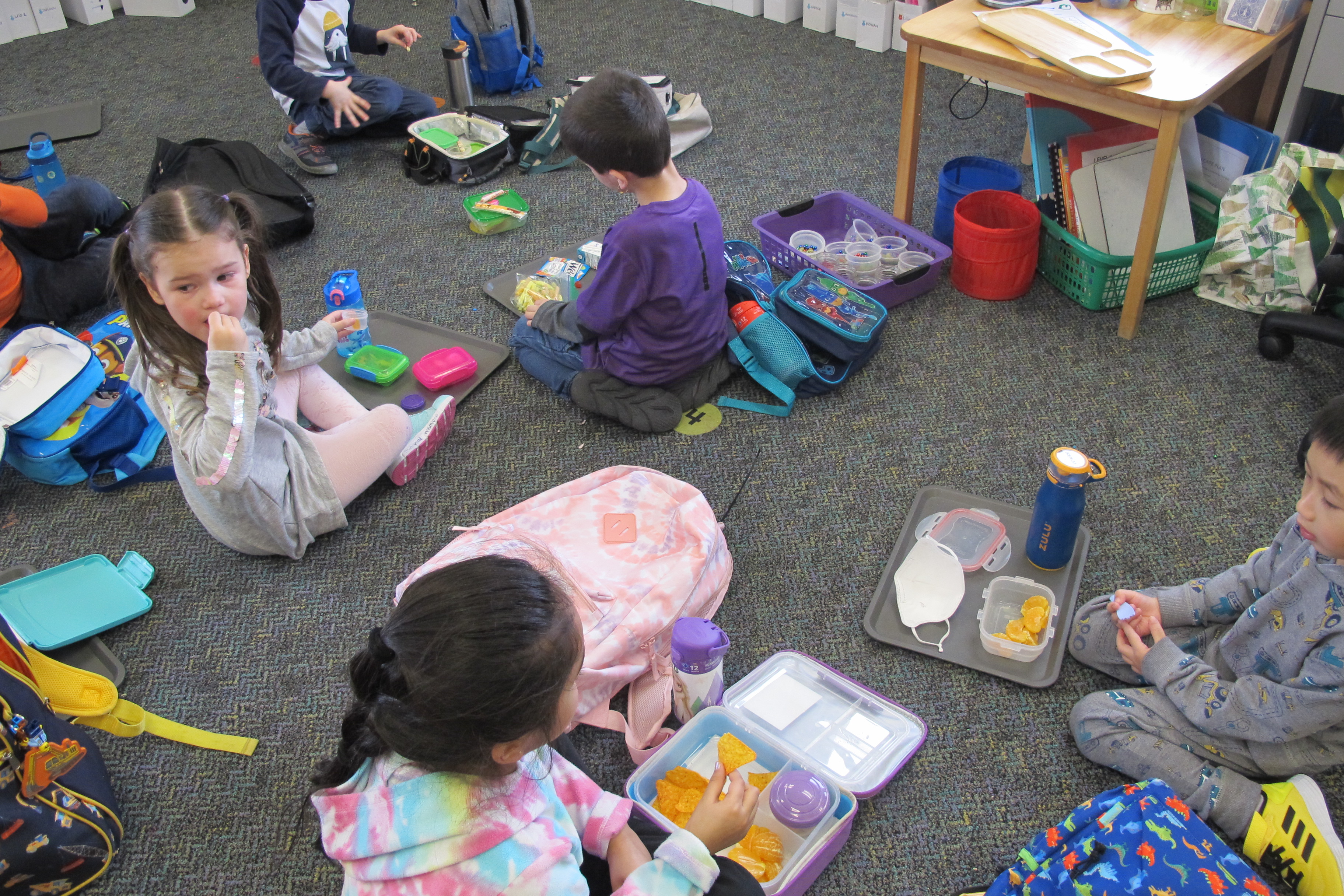 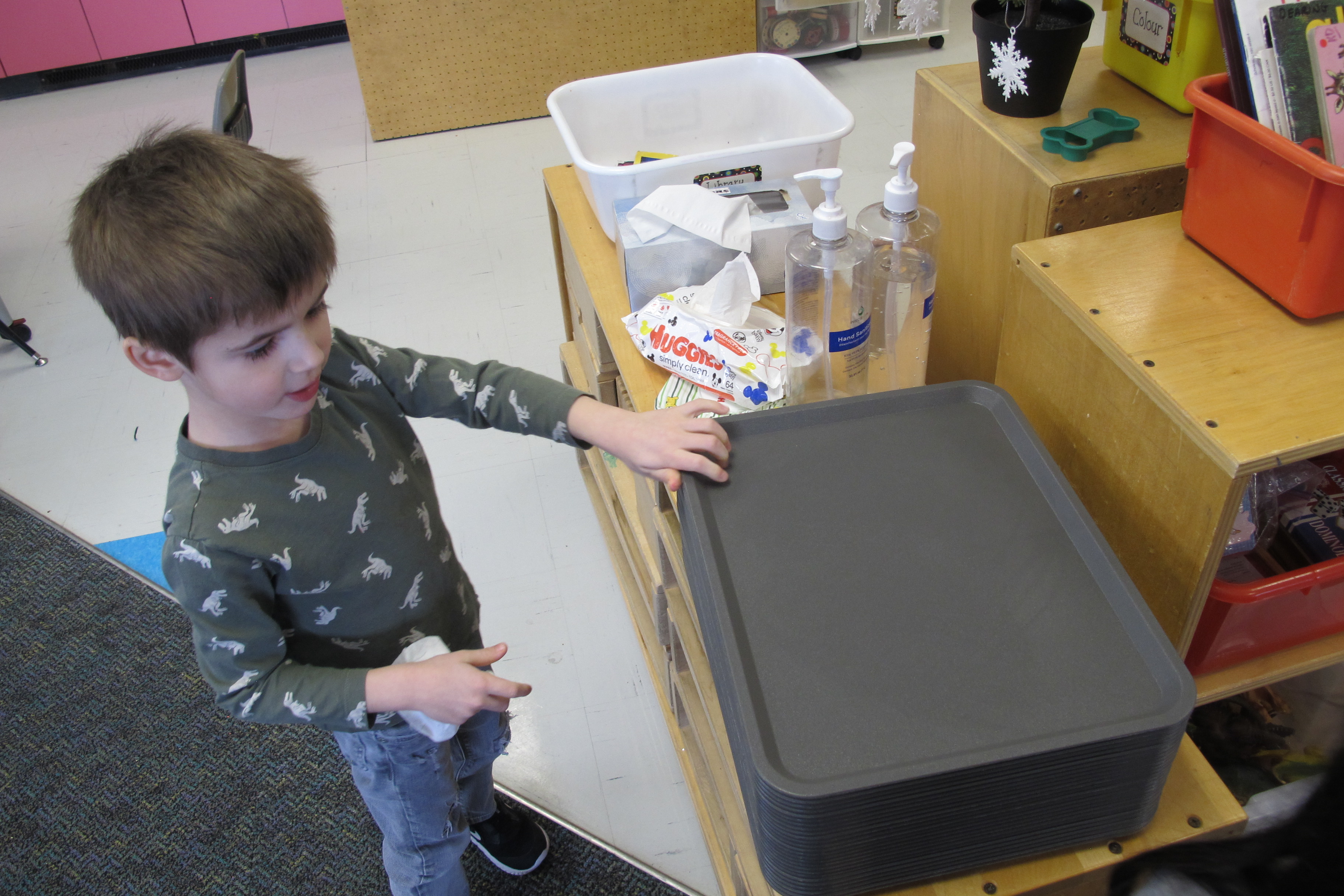 Playtime 30 – 40 minutes every day is our goal –sometimes it’s inside, sometimes it’s outside
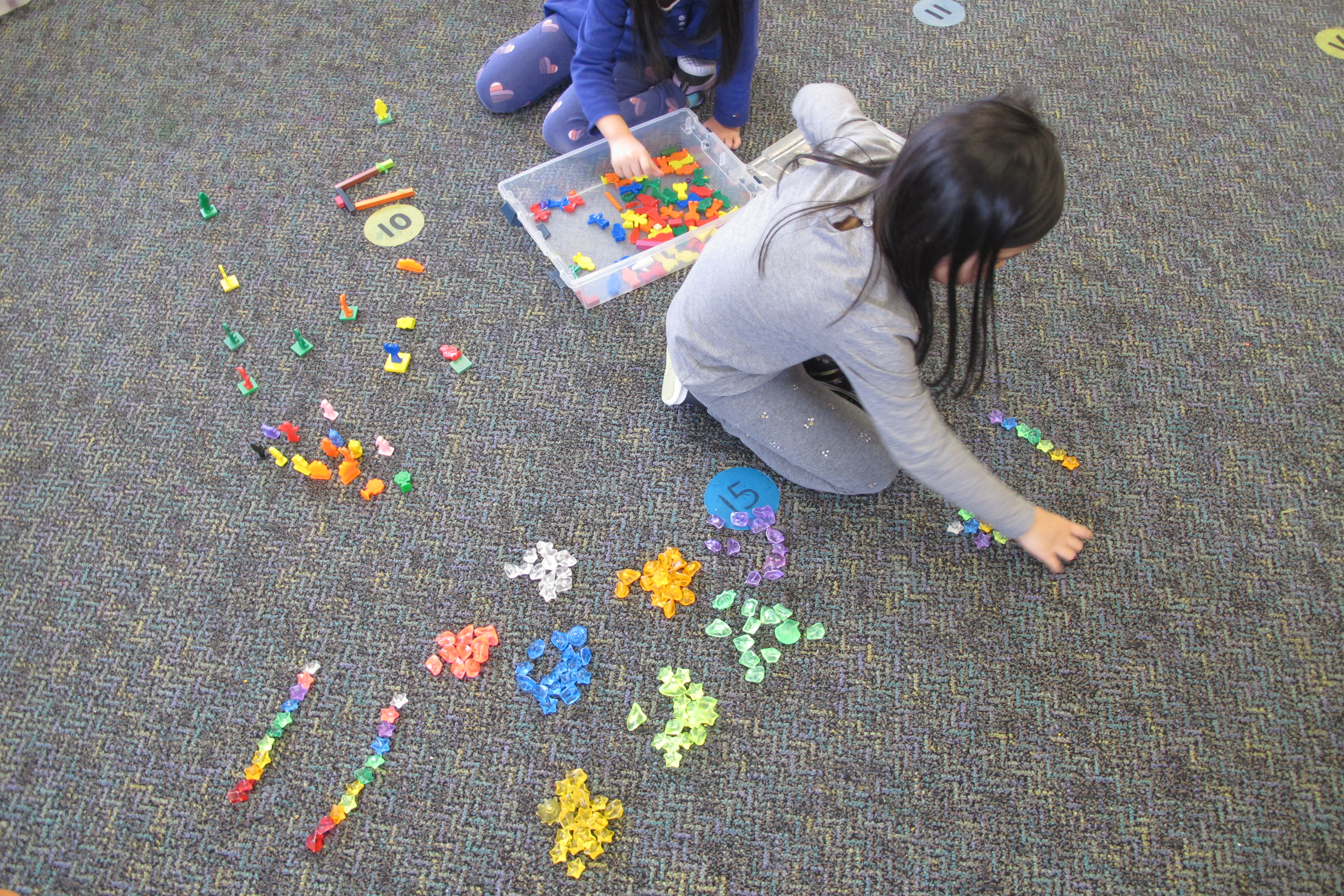 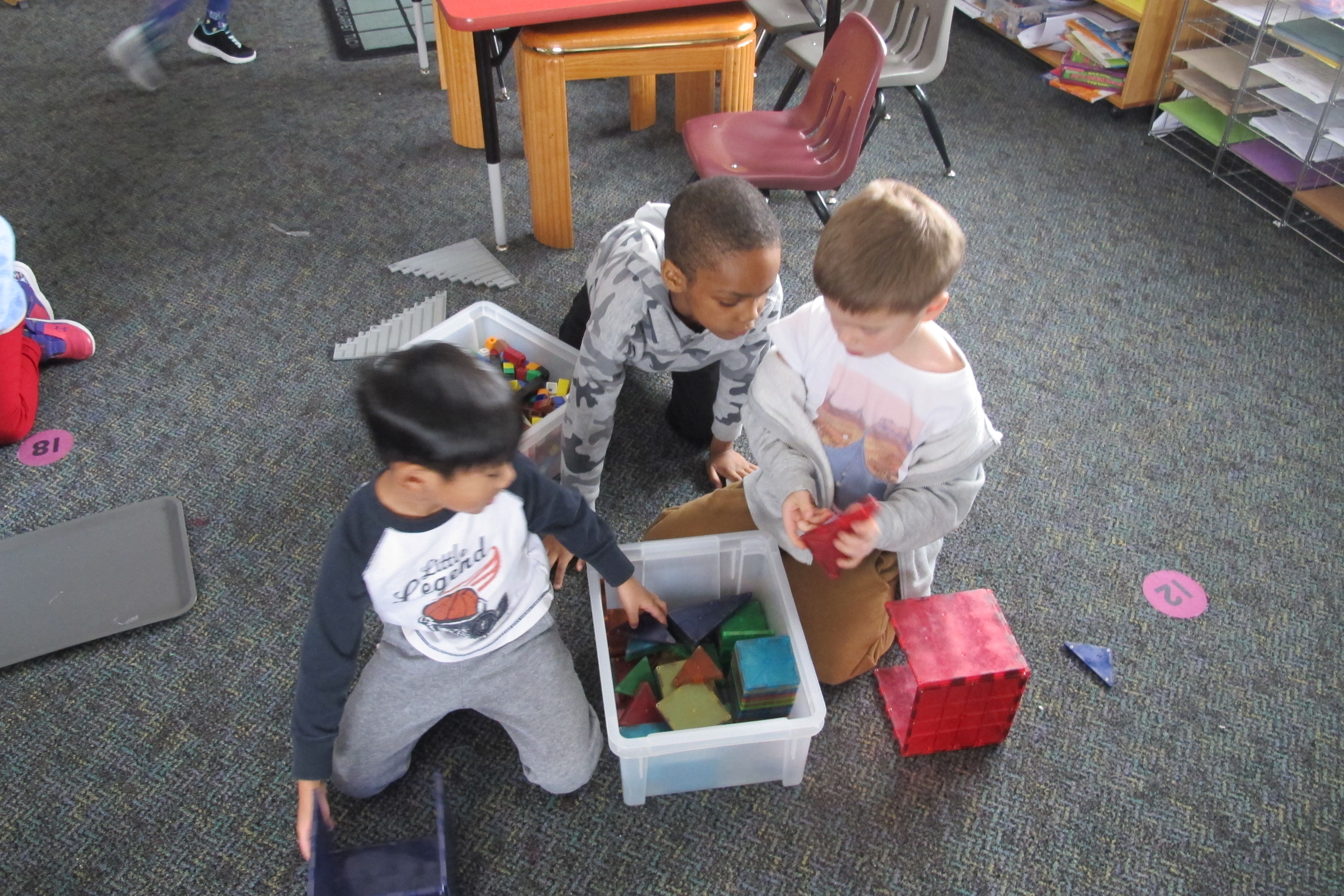 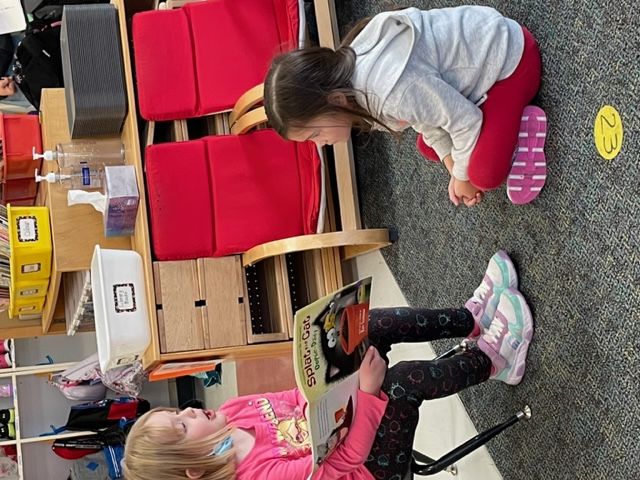 Sharing
Kindness
Exploring 
Problem Solving
Taking care of materials
Cleaning up
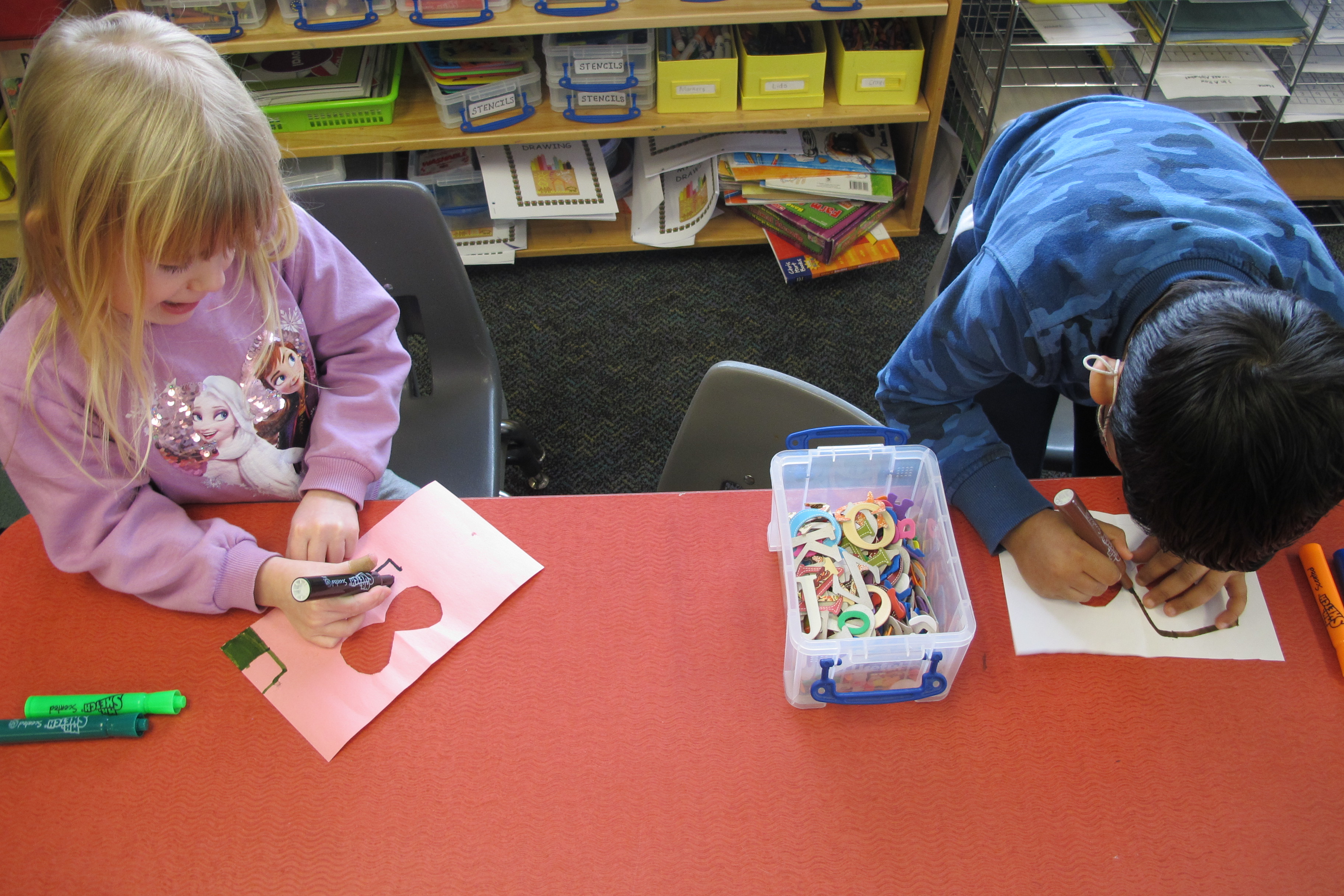 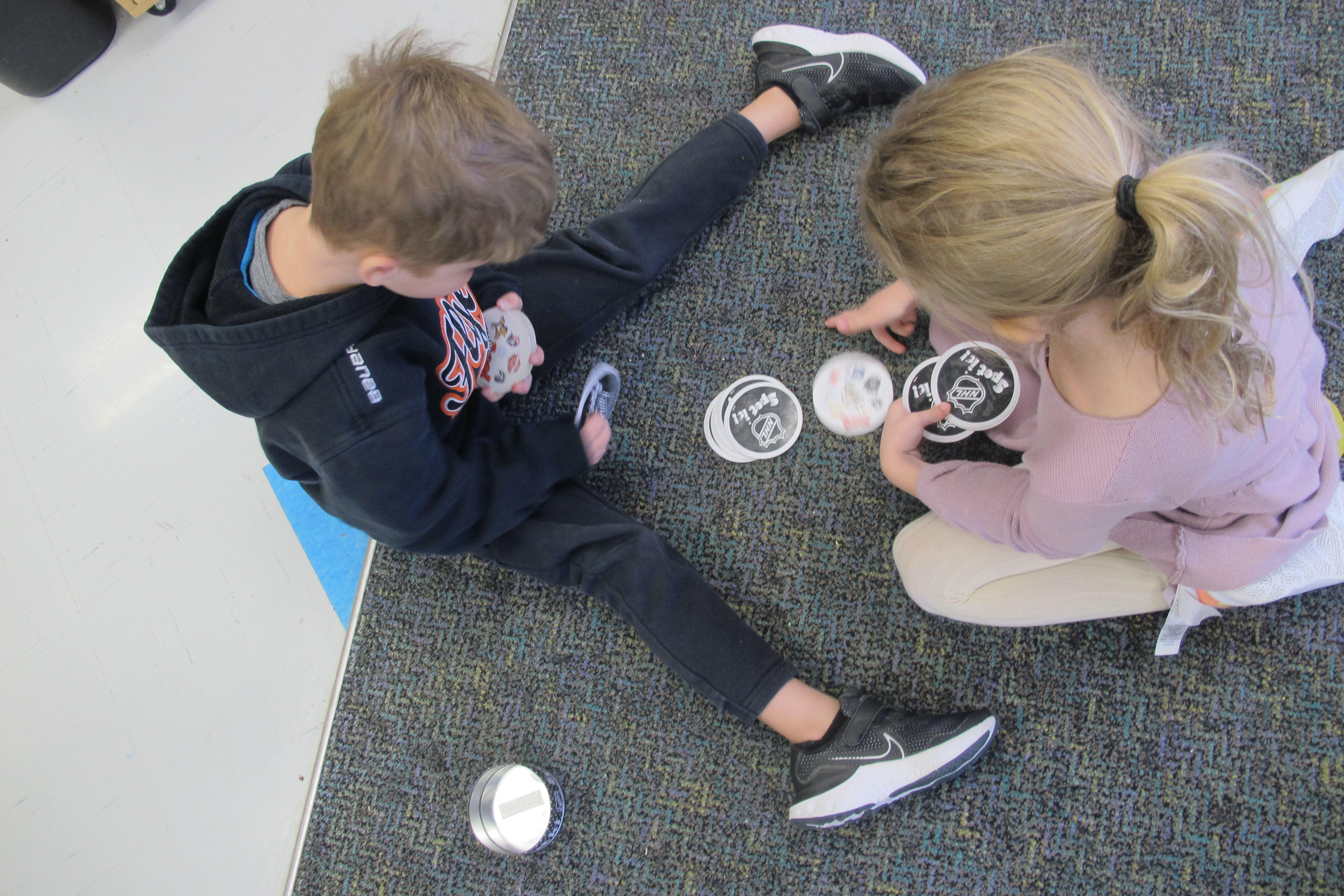 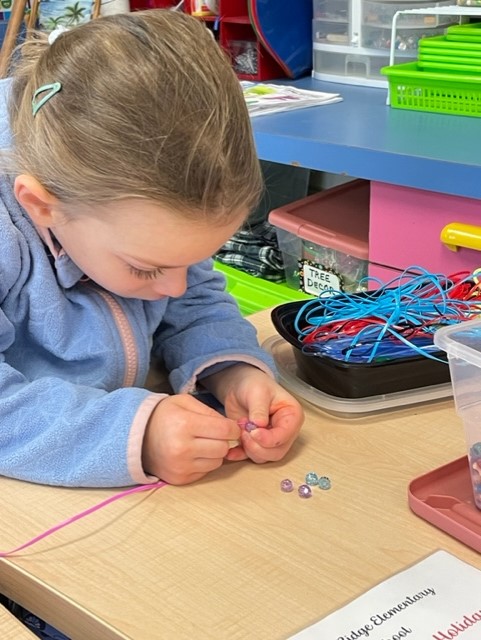 Last half hour of the day
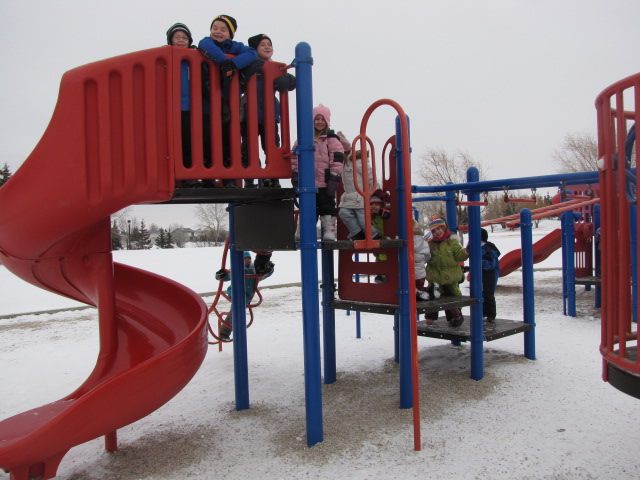 Short jobs: 
Mystery Riddles
Story
Games
Outdoor Structure 
Getting ready for home
Dismissal
Bussing
Daycare
Family member pick up
Bell times – new bell times 8:20/ 11:10 and 12:10 / 3:00
Late – check in at the office
In June we take our classroom outside.
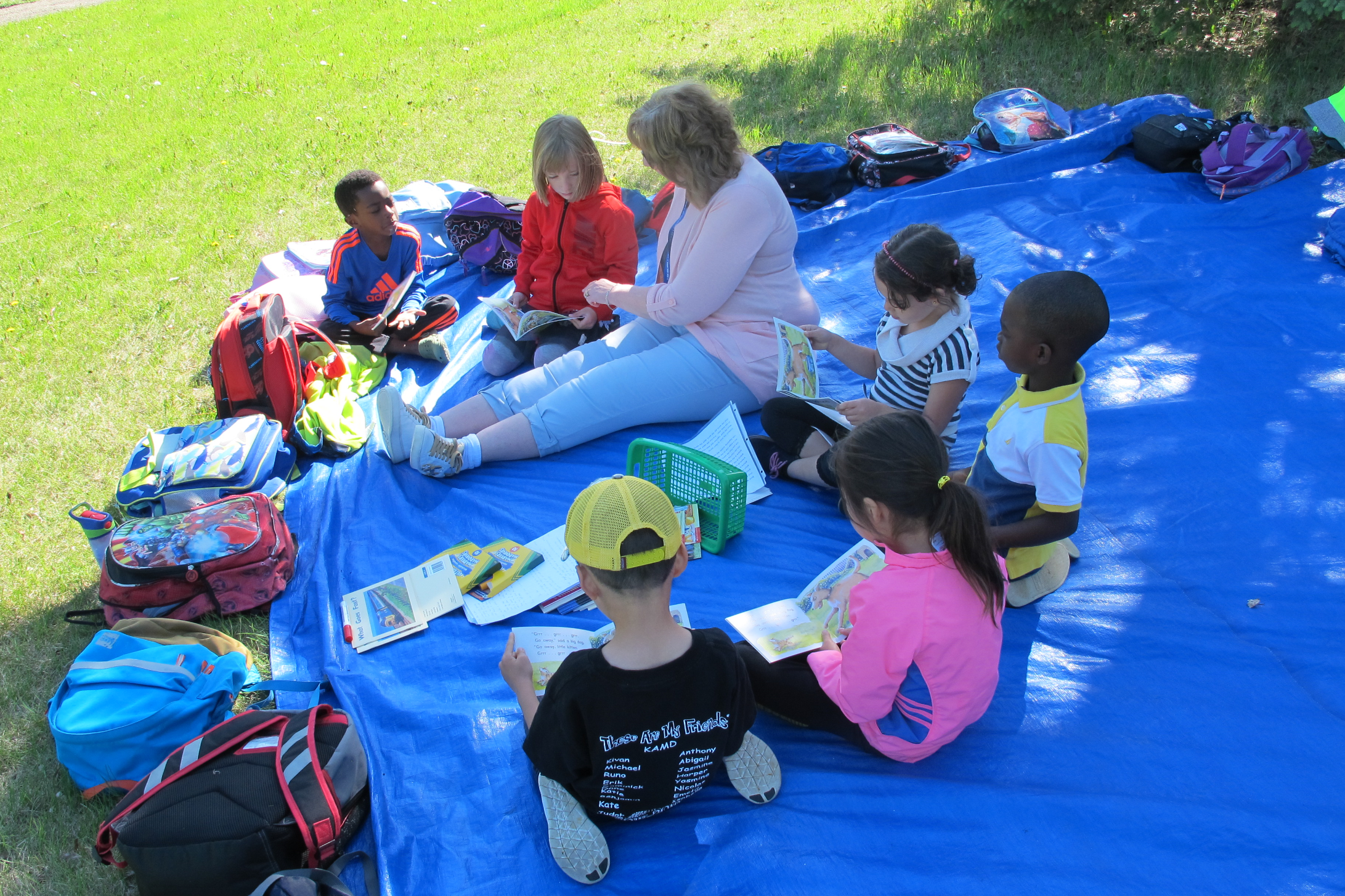 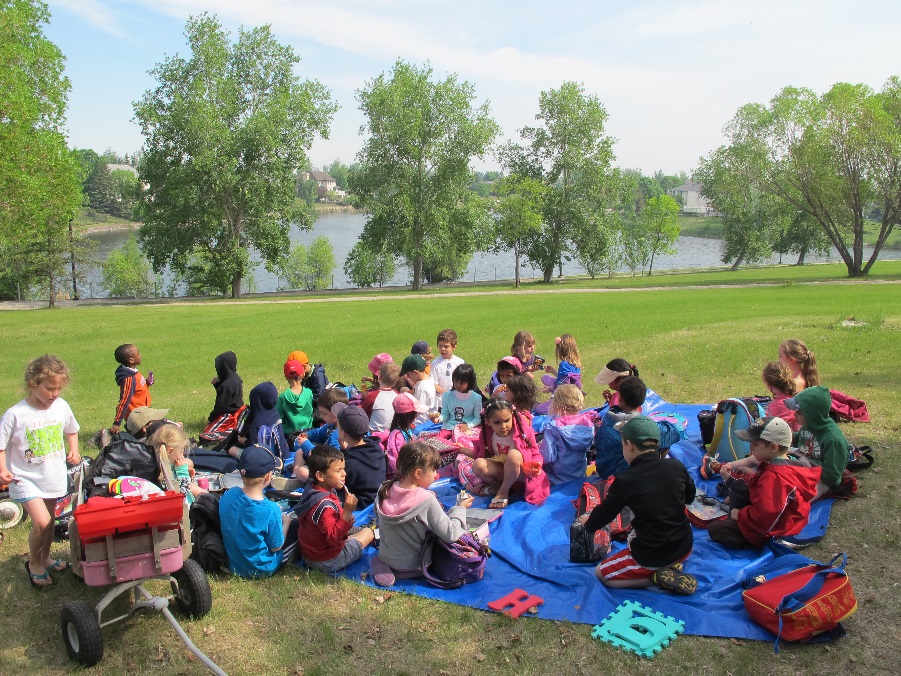 Questions ?
[Speaker Notes: hi]